Ecological Foundations and Limits of 
Sustainable Economy
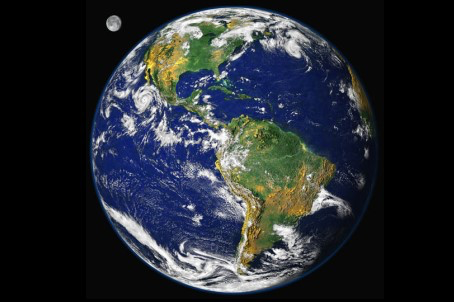 Stefan Brunnhuber
MD PhD CMO
Psychiatrist
Endowed Professor Sustainability & Psychology
Senator European Academy of Science and Arts
Fellow WAAS
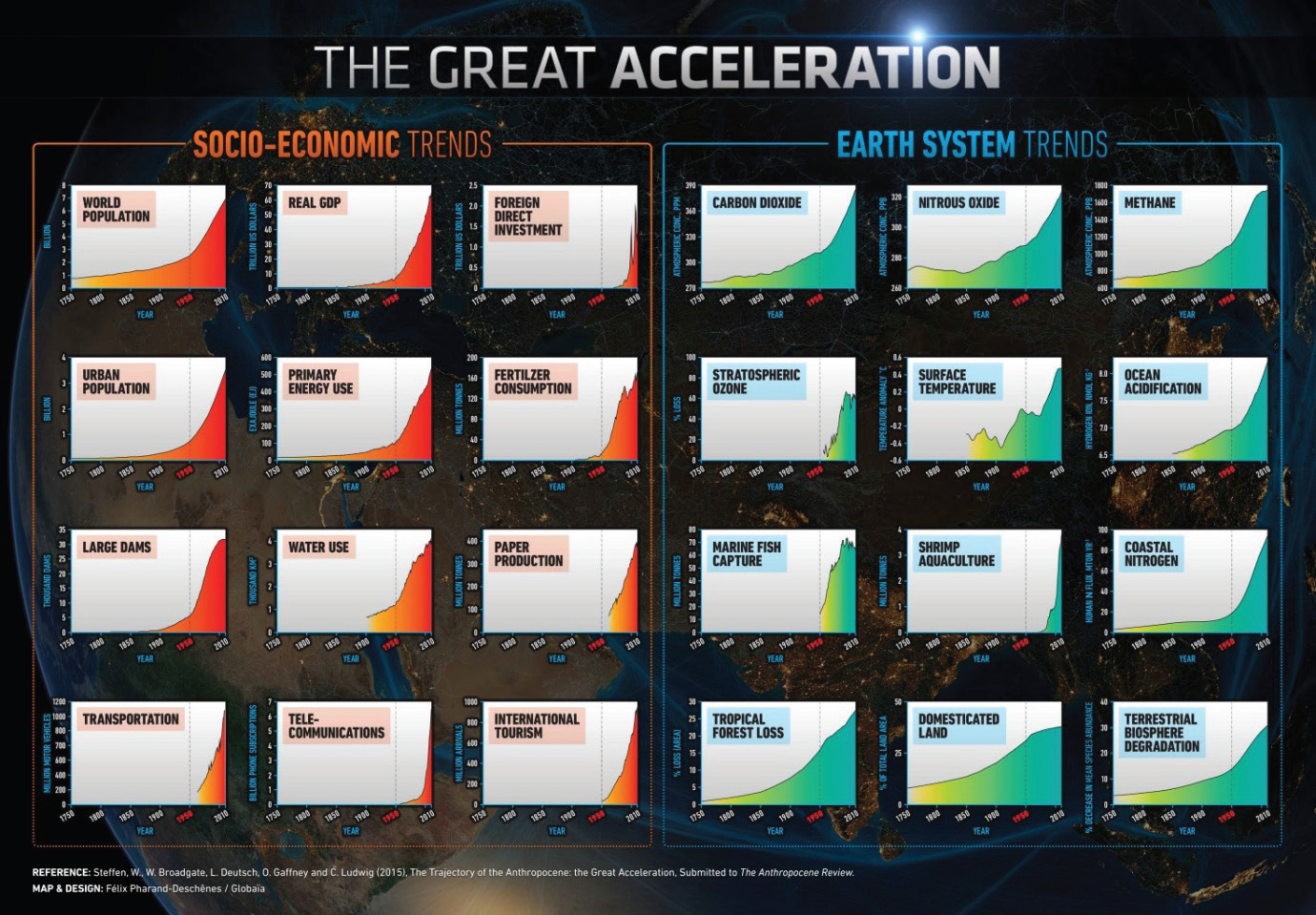 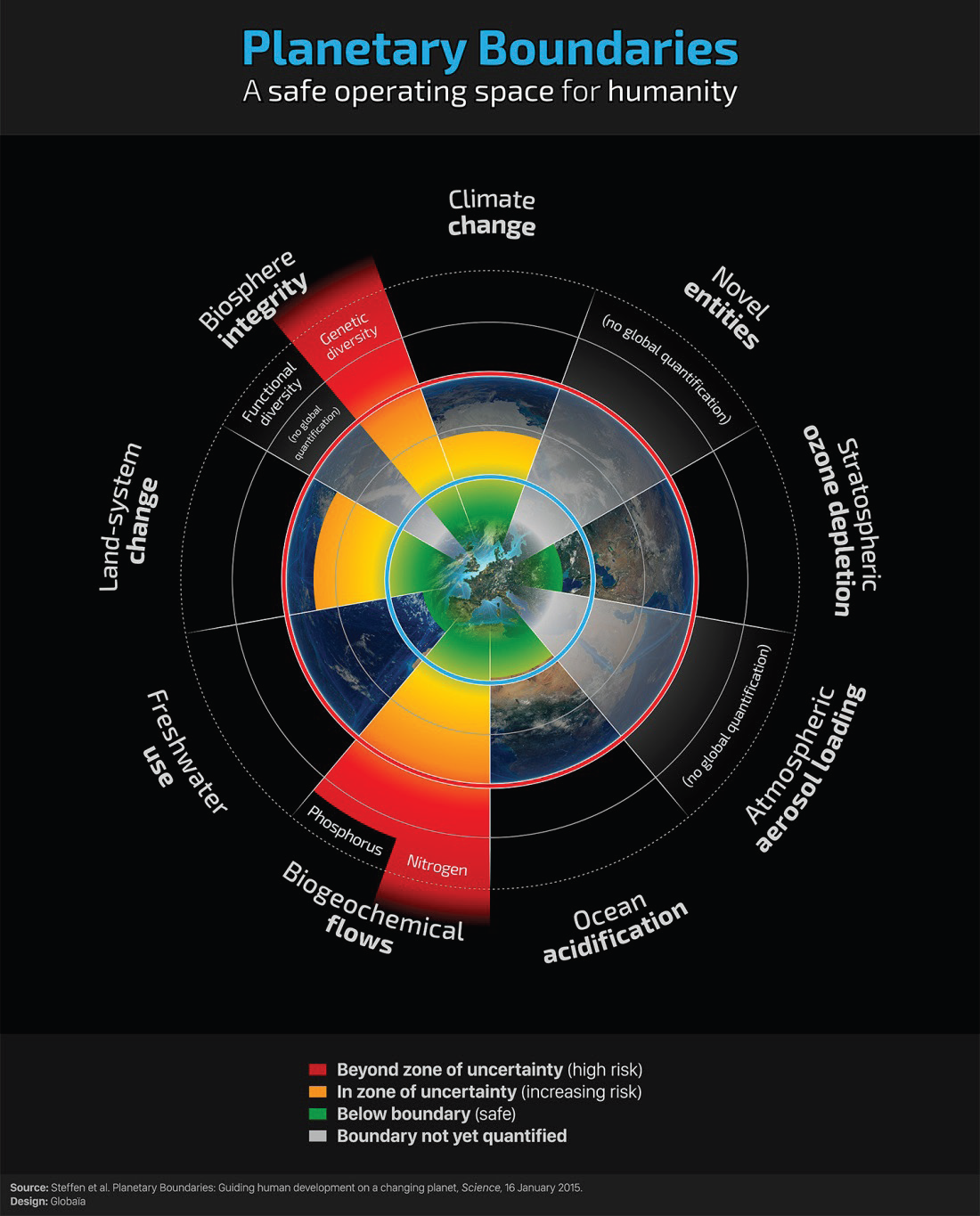 Johan Rockström u. a.: A safe operating space for humanity. In: Nature. 461, 2009, S. 472–475. (24 September 2009)
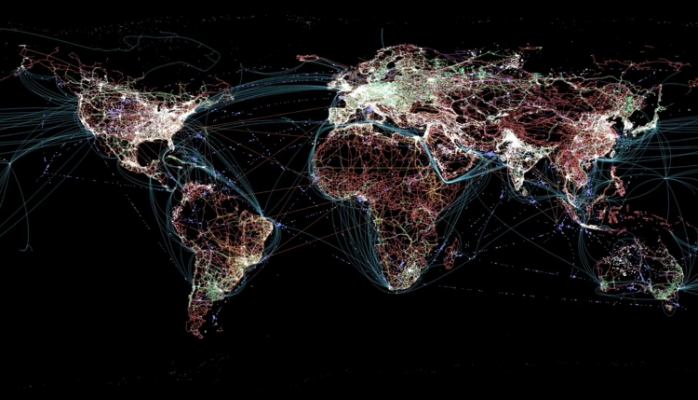 Para Khanna: Connectography. Mapping the Future of Global Civilization», Random House (New York) 2016
Limits and Links determine Sustainable Economics

Boundaries and Bonds determine Economic Rationale

The four traditional approaches fail: Technology 
                                            Growth
                                            Governmental Regulation
                                            Demography based Policy

There is no free lunch, no Exit:          Non-linear Big Loop
                                            Rawl’s 2.0
                                            Planetary Consciousness
[Speaker Notes: Sustainability „...is a development, which fulfills the present needs without risking that future generations cannot fulfill their own needs...“. 

What does sustinability means?1. non renewable resources ( oil) should not be explioted more that renewble resources ( solar) are intalled)2,Water, land eroision, air should not be polutd more then it can be regenerated…3. Income gap should not be increasing….4. debth load  should be covred by one generationhow to get there: long term horizon ( politican shuld thnkn like parents for their kids)….. New incentive structures….people need information about the consequenzes….]
Towards a polycentric view…
Economy
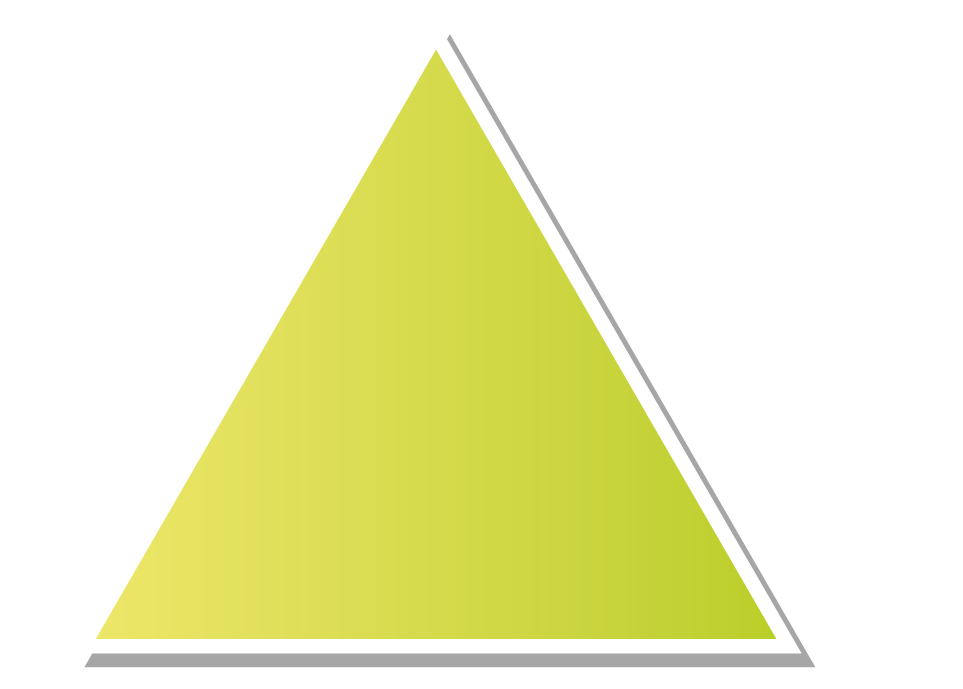 Consciousness
Values
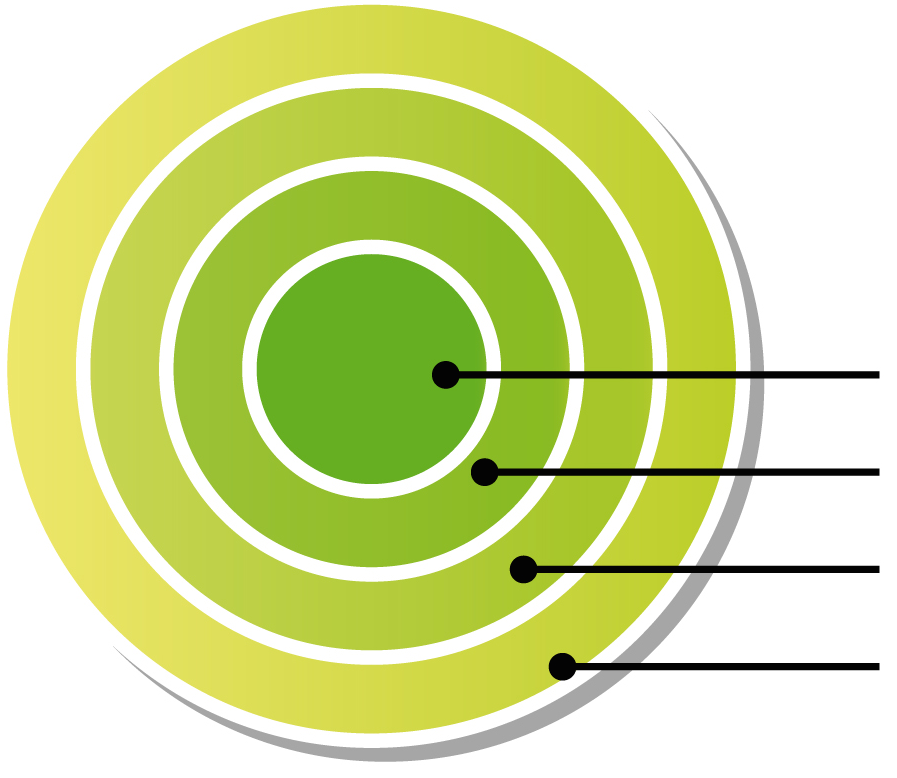 Monetary System
Real Economy
Social
Ecology
Social
Ecology